Bahan kuliah IF4020 Kriptografi
04 - Kriptografi Klasik(Bagian 3)
Oleh: Rinaldi Munir
Program Studi Teknik Informatika
Sekolah Teknik Elektro dan Informatika
Institut Teknologi Bandung
2023
1
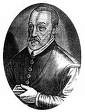 Vigènere Cipher
Termasuk ke dalam cipher abjad-majemuk (polyalpabetic substitution cipher ).

Penemu cipher ini sebenarnya adalah Giovan Batista Belaso, karena ia menggambarkan pertama kali pada tahun 1553 seperti ditulis di  dalam bukunya La Cifra del Sig. Giovan Batista Belaso.

Namun, cipher ini disempurnakan dan dipublikasikan oleh diplomat (sekaligus seorang kriptologis) Perancis, Blaise de Vigènere pada abad 16 (tahun 1586).  

Pada abat ke-19, banyak orang yang mengira Vigenère adalah penemu cipher ini, sehingga dikenal luas sebagai Vigenère Cipher.
Rinaldi Munir/IF4020  Kriptografi
2
Cipher ini  berhasil dipecahkan oleh Babbage dan Kasiski pada pertengahan Abad 19 (akan dijelaskan pada materi selanjutnya).

Vigènere Cipher digunakan oleh Tentara Konfiderasi (Confederate Army) pada Perang Sipil Amerika (American Civil war). 

Perang Sipil terjadi setelah Vigènere Cipher berhasil dipecahkan.
Rinaldi Munir/IF4020  Kriptografi
3
Vigènere Cipher menggunakan matriks Vigènere (Vigenere square) untuk melakukan enkripsi dan dekripsi.
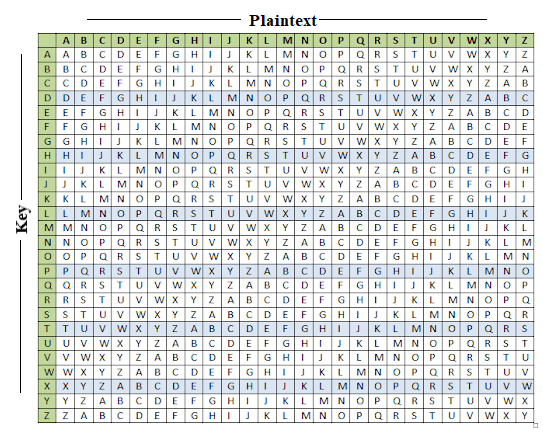 4
Setiap baris di dalam bujursangkar menyatakan huruf-huruf cipherteks yang diperoleh dengan Caesar Cipher.
Artinya, setiap baris i merupakan pergeseran huruf alfabet sejauh i ke kanan
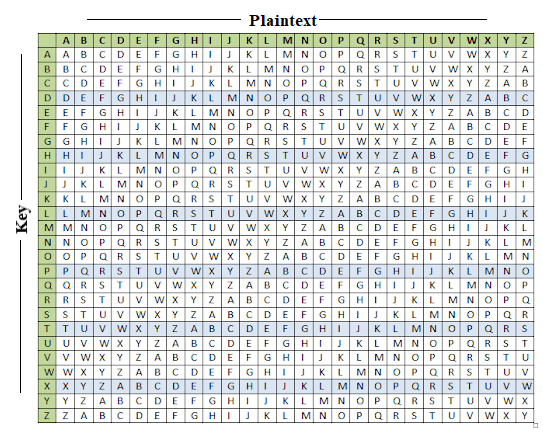  baris ke-0
 baris ke-25
Kunci adalah string: K = k1k2 … km
 	ki untuk 1  i  m menyatakan huruf-huruf alfabet 

Jika panjang kunci lebih pendek daripada panjang plainteks, maka kunci diulang  secara periodik. 

Misalkan panjang kunci m = 10, maka 10 huruf pertama plainteks dienkripsi dengan kunci K, setiap huruf ke-i menggunakan kunci ki. 

   Contoh: kunci = sony
	Plainteks:	thisplaintext
	Kunci:	sonysonysonys

	Untuk 10 karakter berikutnya, kembali menggunakan pola enkripsi yang sama.
Enkripsi dilakukan dengan mencari titik potong huruf plainteks dengan huruf kunci:
Plainteks	 : thisplaintext
Kunci	 : sonysonysonys
Cipherteks: L
7
Hasil enkripsi seluruhnya adalah sebagai berikut:
 
	Plainteks	: thisplaintext
	Kunci		: sonysonysonys
	Cipherteks	: LVVQHZNGFHRVL

Pada dasarnya, setiap enkripsi huruf plainteks pj adalah Caesar cipher dengan kunci ki yang berbeda-beda:
              Enkripsi:  cj = E(pj) = (pj + ki) mod 26   	(1)
	Dekripsi:  pj = D(cj) = (cj – ki) mod 26   	(2)

		(t + s)  mod 26 = (19 + 18) mod 26 = 37 mod 26 = 11 =  L
		(h + o) mod 26 = (7 + 14) mod 26 = 21 mod 26 = 21 = V, dst
Rinaldi Munir/IF4020  Kriptografi
8
Kelebihan Vigenere Cipher: huruf plainteks yang sama tidak selalu dienkripsi menjadi huruf cipheteks yang sama pula, bergantung huruf kunci yang digunakan. 
	Contoh: huruf plainteks T dapat dienkripsi menjadi L atau H,  dan huruf cipherteks V dapat merepresentasikan huruf plainteks H, I, dan X 

Hal di atas merupakan karakteristik dari cipher abjad-majemuk: setiap huruf cipherteks dapat memiliki kemungkinan banyak huruf plainteks. 

Bandingkan dengan cipher abjad-tunggal, setiap huruf cipherteks selalu menggantikan huruf plainteks tertentu.
Rinaldi Munir/IF4020  Kriptografi
9
Dinas Pendidikan Kota Ternate meminta kepada pihak sekolah dan orang tua siswa untuk jenjang pendidikan SD dan SMP se-Kota Ternate untuk melarang para siswa membawa permainan lato-lato yang sedang tren itu ke sekolah, karena akan mengganggu kegiatan belajar mengajar yang dinilai berbahaya sehingga mengantisipasi kecelakaan bagi anak di daerah itu.
Plainteks:
Kunci:         selatsunda
VMYAL HYAGI VMVAG CIGDT WVYAM WGRPI FXLKX HUQDP ALLKL WEBOA ZHLNH JUAJT MEDIL OUHQT MOUEG BUAJP WROIW AENQS VHLNL EJFHK GXLTX JHNWE MREUD EYYDR SRRPT JUFLS OEXEF TUJDP WVXAB FUAOA LSWAM GSNQG KIOAG YNEHN AXFKX KYXRL SLVAK WHNDK SRXEG YANQG YYVEZ AUGDN TIWAC SLZHN YEUAK QUAJD ARTLT AVRUB SLLYT KYULN YKLMX FANQT AWTPT KCXHC WPLKT SHODG AEYAD VCQDE JESIM M
Cipherteks:
(dikelompokkan 4-huruf)
10
Vigènere Cipher dapat mencegah frekuensi huruf-huruf di dalam cipherteks yang mempunyai pola tertentu yang sama seperti  pada cipher abjad-tunggal. 

 Jika periode kunci diketahui dan tidak terlalu panjang, maka kunci dapat ditentukan dengan menulis program komputer untuk melakukan exhaustive key search.
Rinaldi Munir/IF4020  Kriptografi
11
Contoh: Diberikan cipherteks sbb:
 
		TGCSZ GEUAA EFWGQ AHQMC	
 
    dan diperoleh informasi bahwa panjang kunci adalah p huruf  dan plainteks ditulis dalam Bahasa Inggris, maka running program dengan mencoba semua kemungkinan kunci yang panjangnya tiga huruf, lalu periksa apakah hasil dekripsi dengan kunci tersebut menyatakan kata yang berarti. 

	Cara ini membutuhkan usaha percobaan sebanyak 26p kali.
Rinaldi Munir/IF4020  Kriptografi
12
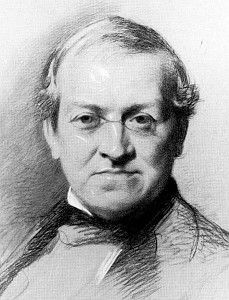 Kriptanalisis Vigenere Cipher
Friedrich Kasiski adalah orang yang pertama kali memecahkan Vigènere cipher pada Tahun 1863.




Metodenya dinamakan metode Kasiski
Friedrich Kasiski 
Born: November 29, 1805 @ Schlochau, Kingdom of Prussia 
Died: May 22, 1881 (aged 75) @ Neustettin, German Empire 
Nationality: German
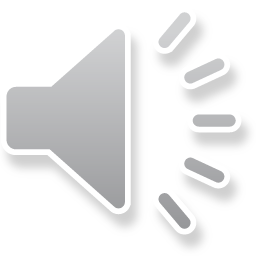 Rinaldi Munir/IF4020 Kriptografi
13
Metode Kasiski tidak secara langsung menemukan kunci Vigenere Cipher, tetapi membantu menemukan panjang kunci Vigenere cipher.

Metode Kasiski memanfaatkan keuntungan bahwa bahasa Inggris tidak hanya mengandung perulangan huruf,

tetapi juga perulangan pasangan huruf atau tripel huruf, seperti TH, THE, EN,  dsb.

Perulangan kelompok huruf ini ada kemungkinan menghasilkan kriptogram yang berulang.
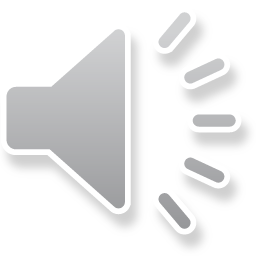 Rinaldi Munir/IF4020 Kriptografi
14
Contoh 1:

	Plainteks	: cryptoisshortforcryptography
	Kunci	: abcdabcdabcdabcdabcdabcdabcd
	Cipherteks	: CSASTPKVSIQUTGQUCSASTPIUAQJB 

Pada contoh ini, crypto dienkripsi menjadi kriptogram yang sama, yaitu CSATP. 

Tetapi kasus seperti ini tidak selalu demikian, misalnya pada contoh berikut ini….
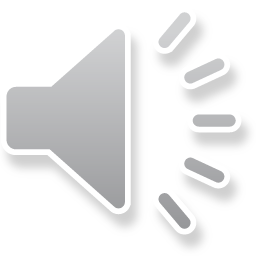 Rinaldi Munir/IF4020 Kriptografi
15
Contoh 2:

Plainteks	: cryptoisshortforcryptography
Kunci		: abcdefabcdefabcdefabcdefabcd
Cipherteks	: CSASXTITUKWSTGQUCWYQVRKWAQJB

Pada contoh di atas, crypto tidak dienkripsi menjadi kriptogram yang sama. 

Mengapa bisa demikian?
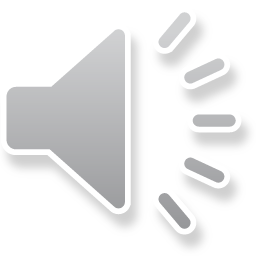 Rinaldi Munir/IF4020 Kriptografi
16
Secara intuitif: jika jarak antara dua buah string yang berulang di dalam plainteks merupakan kelipatan dari panjang kunci, 

maka string yang sama tersebut akan muncul menjadi kriptogram yang sama pula di dalam cipherteks. 

Pada Contoh 1, 
		- kunci = abcd 
		- panjang kunci = 4
		- jarak antara dua crypto yang berulang = 16
		- 16 = kelipatan 4
	 crypto dienkripsi menjadi kriptogram yang sama
16
Plainteks   : cryptoisshortforcryptography
Kunci	   : abcdabcdabcdabcdabcdabcdabcd
Cipherteks: CSASTPKVSIQUTGQUCSASTPIUAQJB
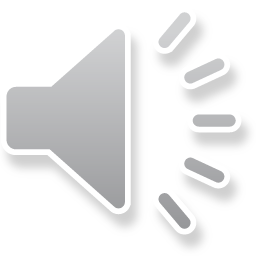 Rinaldi Munir/IF4020 Kriptografi
17
16
Plainteks   : cryptoisshortforcryptography
Kunci  	   : abcdefabcdefabcdefabcdefabcd
Cipherteks: CSASXTITUKWSTGQUCWYQVRKWAQJB
Pada Contoh 2,
		- kunci = abcdef 
		- panjang kunci = 6
		- jarak antara dua crypto yang berulang = 16
		- 16 bukan kelipatan 6
 crypto tidak dienkripsi menjadi kriptogram yang sama

Goal metode Kasiski: mencari dua atau lebih kriptogram yang berulang untuk menentukan panjang kunci.
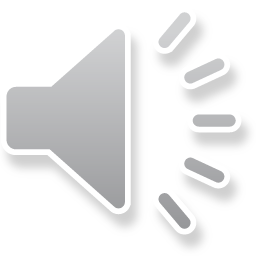 Rinaldi Munir/IF4020 Kriptografi
18
Langkah-langkah metode Kasiski:
Temukan semua kriptogram yang berulang di dalam cipherteks (pesan yang panjang biasanya mengandung kriptogram yang berulang). 
Hitung jarak antara kriptogram yang berulang
Hitung semua faktor (pembagi) dari jarak tersebut (faktor pembagi menyatakan panjang kunci yang mungkin ).
Tentukan irisan dari himpunan faktor pembagi tersebut. Nilai yang muncul di dalam irisan menyatakan angka yang muncul pada semua faktor pembagi dari jarak-jarak tersebut . Nilai tersebut mungkin adalah panjang kunci.
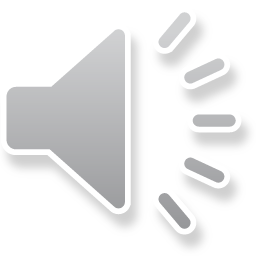 Rinaldi Munir/IF4020 Kriptografi
19
Contoh:
	DYDUXRMHTVDVNQDQNWDYDUXRMHARTJGWNQD

	Kriptogram yang berulang: DYUDUXRMH dan NQD. 

	Jarak antara dua buah perulangan DYUDUXRMH = 18. 
 Semua faktor pembagi 18 : {18, 9, 6, 3, 2}  

	Jarak antara dua buah perulangan NQD =20. 
	Semua faktor pembagi 20 : {20, 10, 5, 4, 2}. 

	Irisan dari kedua buah himpunan tersebut adalah 2 
	Panjang kunci kemungkinan besar adalah 2.
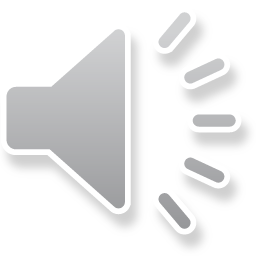 Rinaldi Munir/IF4020 Kriptografi
20
Setelah panjang kunci diketahui, maka langkah berikutnya menentukan kata kunci

Kata kunci dapat ditentukan dengan  menggunakan exhaustive key serach

Jika panjang kunci = p, maka jumlah kunci yang harsu dicoba adalah 26p

Namun lebih sangkil menemukan huruf-huruf kunci dengan menggunakan metode analisis frekuensi.
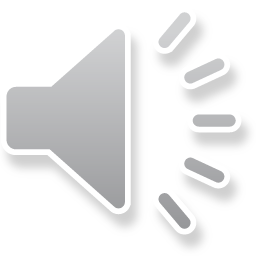 Rinaldi Munir/IF4020 Kriptografi
21
Langkah-langkahnya sbb:
Misalkan panjang kunci yang sudah berhasil dideduksi adalah n. Setiap huruf kelipatan ke-n  pasti dienkripsi dengan huruf kunci yang sama. Kelompokkan setiap huruf ke-n bersama-sama sehingga kriptanalis memiliki n buah “pesan”, masing-masing dienkripsi dengan substitusi alfabet-tunggal (dalam hal ini Caesar cipher). 

Tiap-tiap pesan dari hasil langkah 1 dapat dipecahkan dengan metode analisis frekuensi.

Dari hasil langkah 2 kriptanalis dapat menyusun huruf-huruf kunci. Atau, kriptanalis dapat menerka kata yang membantu untuk memecahkan cipherteks
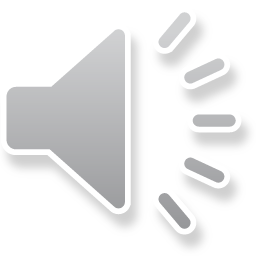 Rinaldi Munir/IF4020 Kriptografi
22
Contoh: 
      1			     2		                   3		                4		
	LJVBQ STNEZ LQMED LJVMA MPKAU FAVAT LJVDA YYVNF JQLNP LJVHK VTRNF LJVCM LKETA LJVHU YJVSF KRFTT WEFUX VHZNP
	  5		    6
	Kriptogram yang berulang adalah LJV. 
		Jarak LJV ke-1 dengan LJV ke-2 = 15		
		Jarak LJV ke-2 dengan LJV ke-3 = 15	
		Jarak LJV ke-3 dengan LJV ke-4 = 15
		Jarak LJV ke-4 dengan LJV ke-5 = 10
		Jarak LJV ke-5 dengan LJV ke-6 = 10
	Faktor pembagi 15 = {3, 5, 15}
	Faktor pembagi 10 = {2, 5, 10}
	Irisan kedua himpunan ini = 5. Jadi, panjang kunci diperkirakan = 5
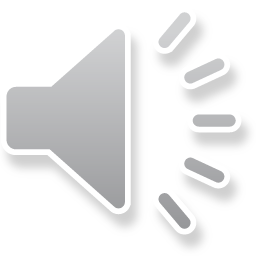 Rinaldi Munir/IF4020 Kriptografi
23
Kelompokkan “pesan” setiap kelipatan ke-5, dimulai dari huruf cipherteks pertama, kedua, dan seterusnya.

 	LJVBQ STNEZ LQMED LJVMA MPKAU FAVAT LJVDA YYVNF JQLNP LJVHK VTRNF LJVCM LKETA LJVHU YJVSF KRFTT WEFUX VHZNP
   
    Kelompok	Pesan				    Huruf paling sering muncul
   1		LSLLM FLYJL VLLLY KWV		L
	  2		JTQJP	 AJYQJ TJKJJ REH		J
	  3		VNMVK VVVLV RVEVV FFZ		V
	  4		BEEMA ADNNH NCTHS TUN		N
	  5		QZDAU TAFPK FMAUF TXP		A
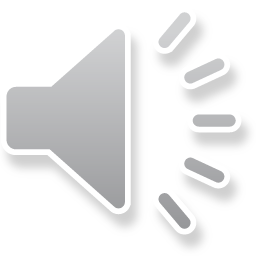 Rinaldi Munir/IF4020 Kriptografi
24
Dalam Bahasa Inggris, 10 huruf yang yang paling sering muncul adalah E, T, A, O, I, N, S, H, R, dan D, 

Triplet yang paling sering muncul adalah THE. Karena LJV paling sering muncul di dalam cipherteks, maka dari 10 huruf tsb semua kemungkinan kata 3-huruf dibentuk dan kata yang yang cocok untuk LJV adalah THE. 

Jadi, kita dapat menerka bahwa LJV  mungkin adalah THE. 

Dari sini kita buat tabel yang memetakan huruf plainteks dengan cipherteks dan huruf-huruf kuncinya (ingatlah bahwa setiap nilai numerik dari huruf kunci menyatakan jumlah pergeseran huruf pada Caesar cipher):
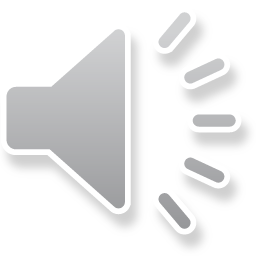 Rinaldi Munir/IF4020 Kriptografi
25
Kelompok	Huruf plainteks	Huruf cipherteks	       Huruf kunci

  1	   	  T		       L				S (=18)
 	  2	   	  H		       J				C (=2)
 	  3	   	  E		       V				R (=17)
	  4	   	  N	  	       N				A (=0)
	  5	      O		       A				M (=12)

	Jadi, kuncinya adalah SCRAM
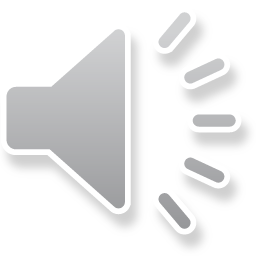 Rinaldi Munir/IF4020 Kriptografi
26
Dengan menggunakan kunci SCRAM cipherteks berhasil didekripsi menjadi:
 
 	 THEBE ARWEN TOVER THEMO UNTAI NYEAH
  THEDO GWENT ROUND THEHY	 DRANT THECA
  TINTO THEHI GHEST SPOTH ECOUL DFIND
 
atau dalam kalimat yang lebih jelas:
 
	THE BEAR WENT OVER THE MOUNTAIN YEAH
 THE DOG WENT ROUND THE HYDRANT 
 THE CAT INTO THE HIGHEST SPOT HE COULD FIND
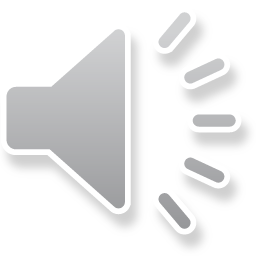 Rinaldi Munir/IF4020 Kriptografi
27
Varian Vigenere Cipher
Full Vigènere cipher
Setiap baris di dalam tabel tidak menyatakan pergeseran huruf, tetapi merupakan permutasi huruf-huruf alfabet. 

Misalnya pada baris a susunan huruf-huruf alfabet adalah acak seperti di bawah ini:
Rinaldi Munir/IF4020  Kriptografi
28
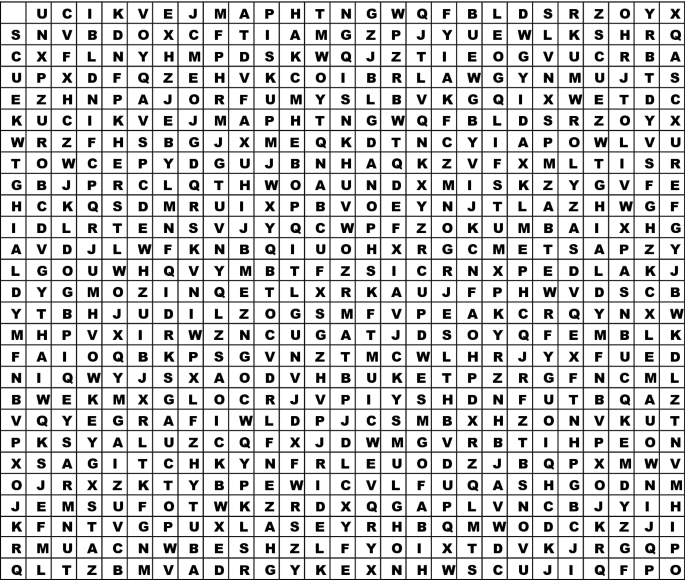 2. Auto-Key Vigènere cipher
Jika panjang kunci lebih kecil dari panjang plainteks, maka kunci disambung dengan plainteks tersebut. 
Misalnya, 
		Pesan: negara penghasil minyak
		Kunci:  INDO
	maka kunci tersebut disambung dengan plainteks semula sehingga panjang kunci menjadi  sama dengan panjang plainteks:

Plainteks	: negarapenghasilminyak
Kunci	: INDONEGARAPENGHASILMI
Rinaldi Munir/IF4020  Kriptografi
30
3. Running-Key Vigènere cipher
Kunci adalah string yang sangat panjang yang diambil dari teks bermakna (misalnya naskah proklamasi, naskah Pembukaan UUD 1945, terjemahan ayat di dalam kitab suci, dan lain-lain). 

Misalnya, 
	Pesan: negarapenghasilminyak 
	Kunci:  KEMANUSIAANYANGADILDA  (NBERADAB) 

Selanjutnya enkripsi dan dekripsi dilakukan seperti biasa.
Rinaldi Munir/IF4020  Kriptografi
31
Playfair Cipher
Termasuk ke dalam polygram cipher.

Ditemukan oleh Sir Charles Wheatstone namun dipromosikan oleh Baron Lyon Playfair pada tahun 1854.
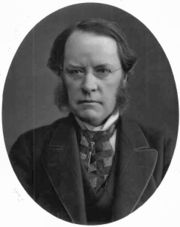 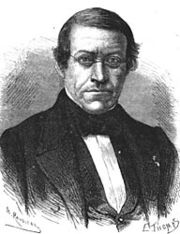 Baron Lyon Playfair
Sir Charles Wheatstone
Rinaldi Munir/IF4020  Kriptografi
32
Cipher ini mengenkripsi pasangan huruf (bigram), bukan huruf tunggal seperti pada cipher klasik lainnya. 

Tujuannya adalah untuk membuat analisis frekuensi menjadi sangat sulit sebab frekuensi kemunculan huruf-huruf di dalam cipherteks menjadi datar (flat).
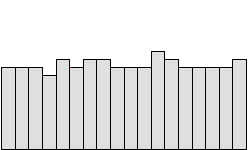 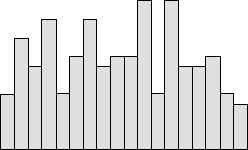 A  B C  D …………………………………………X  Y   Z
A  B C  D …………………………………………X  Y   Z
Bukan flat histogram
Flat histogram
Rinaldi Munir/IF4020  Kriptografi
33
Kunci kriptografinya 25 buah huruf yang disusun di dalam bujursangkat 5x5 dengan menghilangkan huruf J dari abjad.
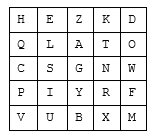 Jumlah kemungkinan kunci:    
    25!=15.511.210.043.330.985.984.000.000
Rinaldi Munir/IF4020  Kriptografi
34
Rinaldi Munir/IF4020  Kriptografi
35
Pesan yang akan dienkripsi diatur terlebih dahulu sebagai berikut:

1.  Ganti huruf j (bila ada) dengan i

2.  Tulis pesan dalam pasangan huruf    (bigram).

3.  Jangan sampai ada pasangan huruf yang sama. Jika ada, sisipkan  x di
     tengahnya

4.  Jika jumlah huruf ganjil,tambahkan  huruf x di akhir
Rinaldi Munir/IF4020  Kriptografi
36
Contoh:
  Plainteks:  temui ibu nanti malam 
   → Tidak ada huruf j, maka langsung tulis  pesan dalam pasangan huruf:

		 te mu ix ib un an ti ma la mx
Rinaldi Munir/IF4020  Kriptografi
37
Algoritma enkripsi:
1. Jika dua huruf terdapat pada baris kunci yang sama maka tiap huruf diganti dengan huruf di kanannya (bersifat siklik).
Bigram: qt
Bigram: di
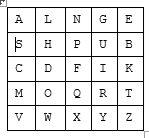 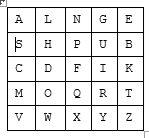 D
I
Q
T
Cipherteks: RM
Cipherteks: FK
Rinaldi Munir/IF4020  Kriptografi
38
2. Jika dua huruf terdapat pada kolom kunci yang sama maka tiap huruf diganti dengan huruf di bawahnya (bersifat siklik).
Bigram: ow
Bigram: nq
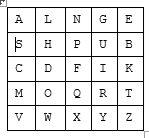 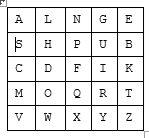 N
O
Q
W
Cipherteks: PX
Cipherteks: WL
3. Jika dua huruf tidak pada baris yang sama atau kolom yang sama, maka:
 huruf pertama diganti dengan huruf pada perpotongan baris huruf pertama dengan kolom huruf kedua. 
 huruf kedua diganti dengan huruf pada titik sudut keempat dari persegi panjang yang dibentuk dari tiga huruf yang digunakan sampai sejauh ini.
Bigram: hz
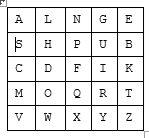 H
B
W
Z
Cipherteks: BW
Plainteks: temui ibu nanti malam
Bigram: te mu ix ib un an ti ma la mx
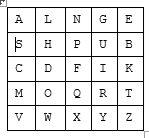 Kunci:
Cipherteks: ZB RS FY KU PG LG RK VS NL QV
Cara enkripsinya sebagai berkut:
Bigram:   te mu ix ib un an ti ma la mx
Cipherteks: ZB RS FY KU PG LG RK VS NL QV
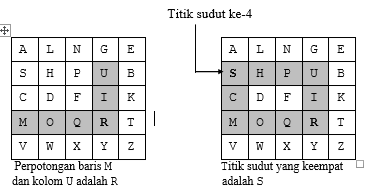 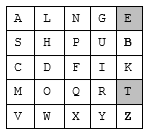 te
mu
Algoritma dekripsi kebalikan dari algoritma enkripsi. Langkah-langkahnya adalah sebagai berikut:
Jika dua huruf terdapat pada baris bujursangkar yang sama maka tiap huruf diganti dengan huruf di kirinya.
Jika dua huruf terdapat pada kolom bujursangkar yang sama maka tiap huruf diganti dengan huruf di atasnya.
Jika dua huruf tidak pada baris yang sama atau kolom yang sama, maka huruf pertama diganti dengan huruf pada perpotongan baris huruf pertama dengan kolom huruf kedua. Huruf kedua diganti dengan huruf pada titik sudut keempat dari persegi panjang yang dibentuk dari tiga huruf yang digunakan sampai sejauh ini.
Buanglah huruf X yang tidak mengandung makna.
Kriptanalisis Playfair Cipher
Karena ada 26 huruf abjad, maka terdapat 26 x 26 = 677 bigram, sehingga identifikasi bigram individual lebih sukar.

Sayangnya ukuran poligram di dalam Playfair cipher tidak cukup besar, hanya dua huruf sehingga Playfair cipher tidak aman. 

Meskipun Playfair cipher sulit dipecahkan dengan analisis frekuensi relatif huruf-huruf, namun ia dapat dipecahkan dengan analisis frekuensi pasangan huruf. 

Dalam Bahasa Inggris kita bisa mempunyai  frekuensi kemunculan pasangan huruf, misalnya pasangan huruf TH dan HE paling sering muncul. 

Dengan menggunakan tabel frekuensi kemunculan pasangan huruf di dalam Bahasa Inggris dan cipherteks yang cukup banyak, Playfair cipher dapat dipecahkan
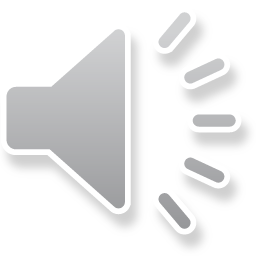 Rinaldi Munir/IF4020 Kriptografi
44
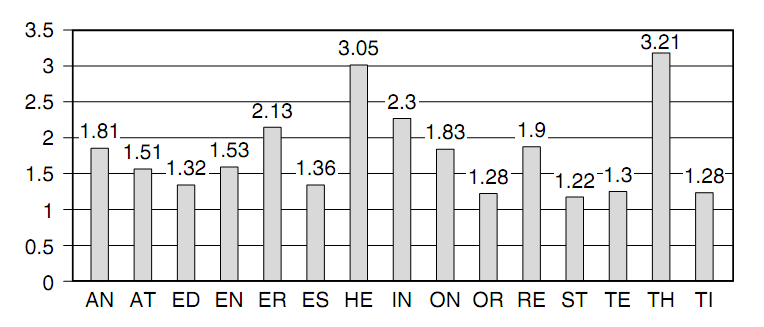 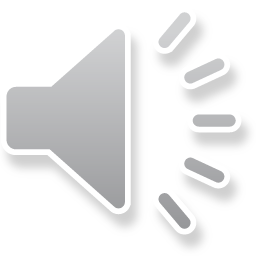 Rinaldi Munir/IF4020 Kriptografi
45
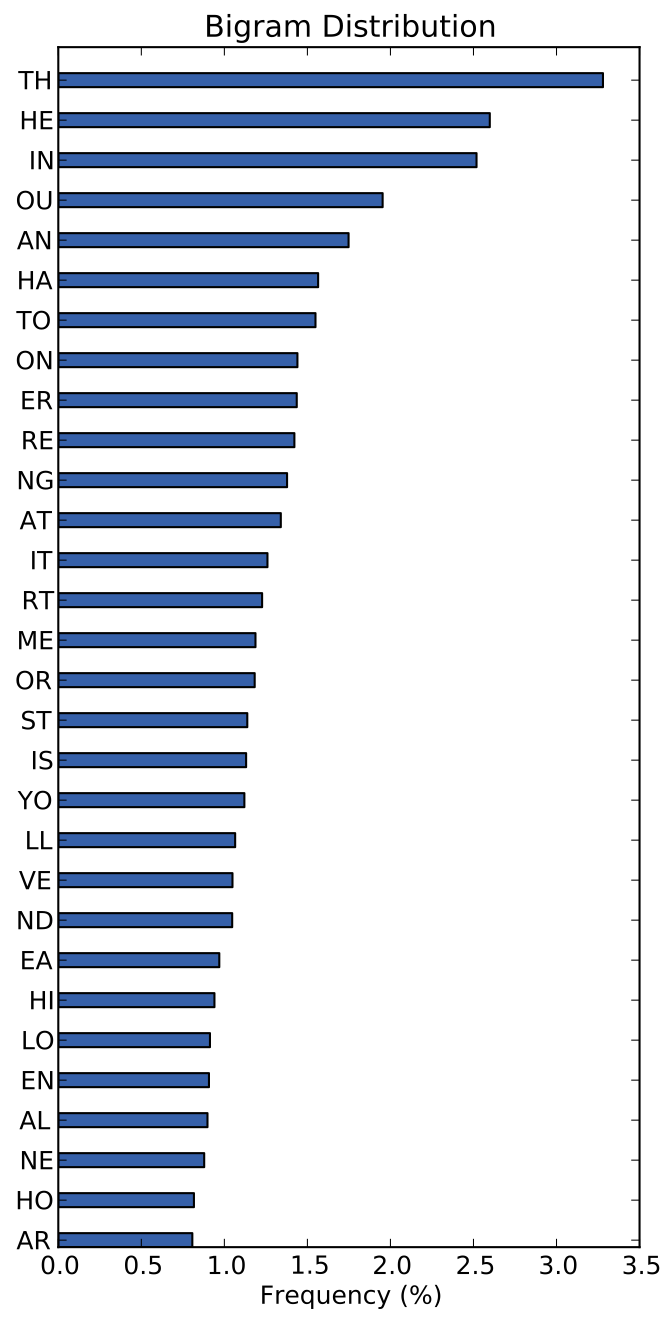 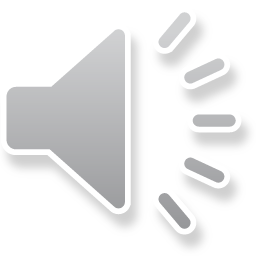 46
Dengan menggunakan tabel frekuensi kemunculan pasangan huruf di dalam Bahasa Inggris dan cipherteks yang cukup banyak, Playfair cipher dapat dipecahkan.

Kelemahan lainnya, bigram dan kebalikannya (misal AB dan BA) akan didekripsi menjadi pola huruf plainteks yang sama (misal RE dan ER). Di dalam bahasa Inggris terdapat banyak kata yang mengandung bigram terbalik seperti REceivER dan DEpartED.
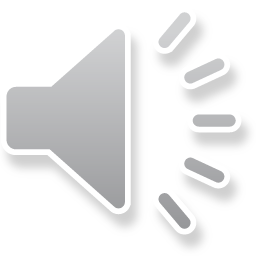 Rinaldi Munir/IF4020 Kriptografi
47